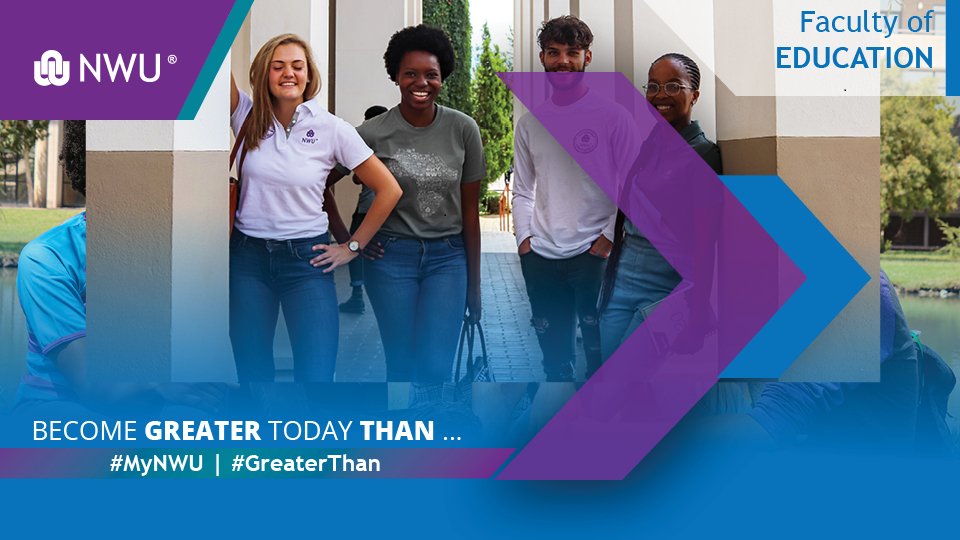 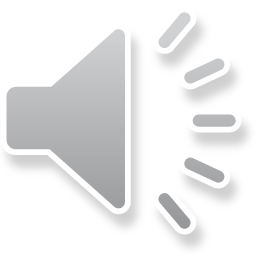 BEd Foundation Phase
BEd Grondslagfase
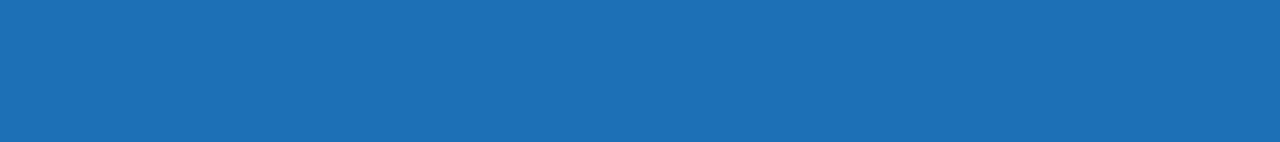 Early Childhood Development and Education (ECDE)
Vroeë Kindontwikkeling en Opvoeding (VKOO)
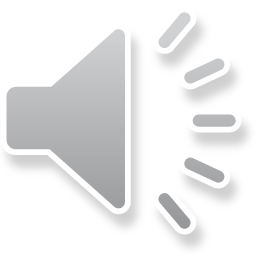 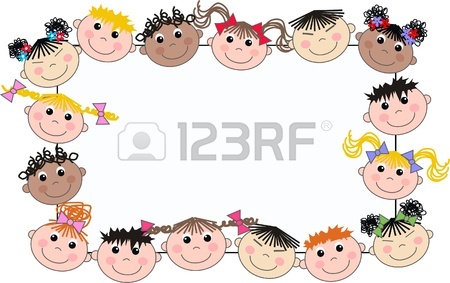 BEd Foundation Phase
BEd Grondslagfase
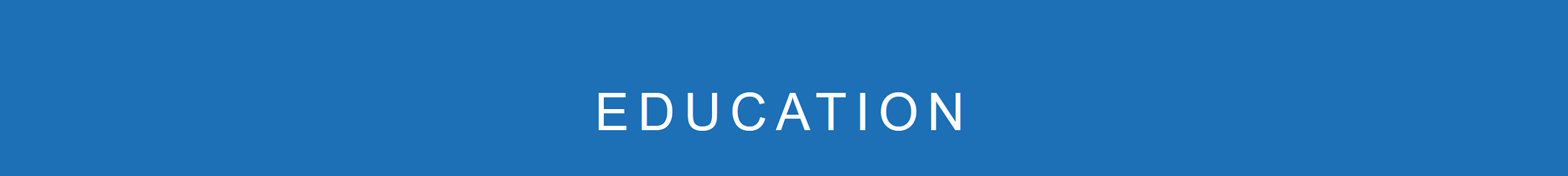 [Speaker Notes: Welcome to the Bed Foundation Phase. The Foundation Phase classifies under the Subject group Early Childhood Development and Education.]
Foundation Phase / Grondslagfase
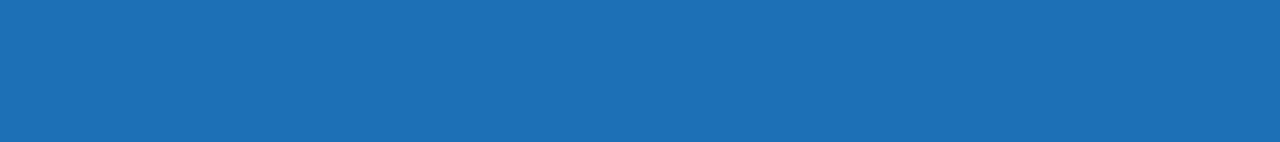 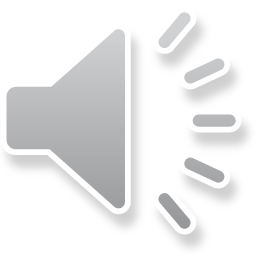 Welcome to the virtual orientation.
This is an interactive presentation.
Throughout this presentation, you will have the opportunity  to choose specific options that will assist you with the registration process.
Welkom by die virtuele oriëntasie.
Hierdie is ŉ interaktiewe aanbieding.
Gedurende hierdie interaktiewe aanbieding, gaan jy geleentheid kry om spesifieke opsies te kies om jou te help met die registrasieproses.
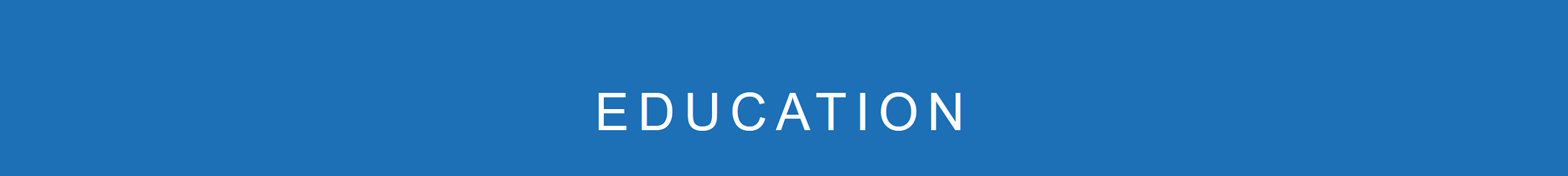 Who helps where? / Wie help waar?
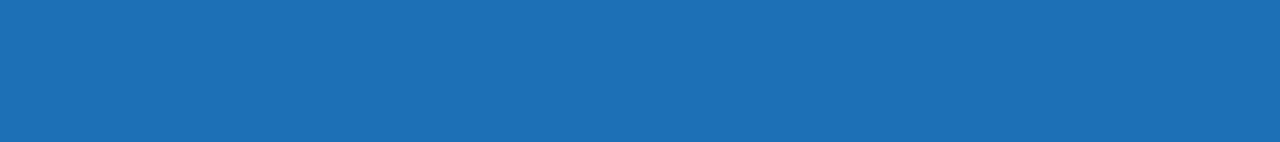 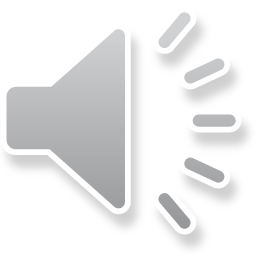 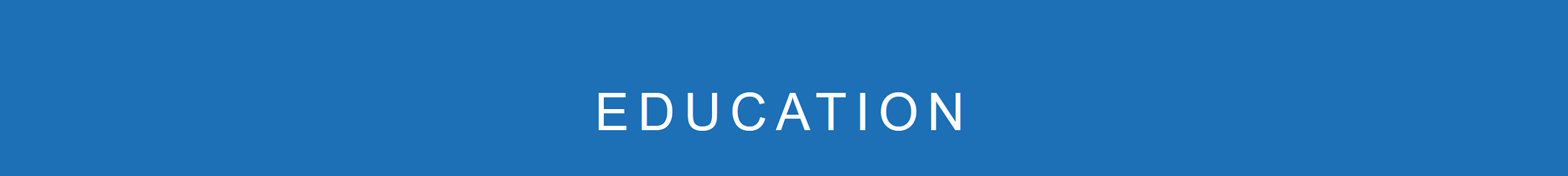 [Speaker Notes: Here is your guide when you have trouble with your modules and /or registration. Step 1 – Identify your Campus. Step 2 – email or phone the administration officer on that Campus. Step 3 – If the administrative officer cannot assist you then you contact the Deputy Subject Leader on that Campus. Step 4 – If you are still not helped to your satisfaction you email the B.Ed Foundation Phase Programme Leader.]
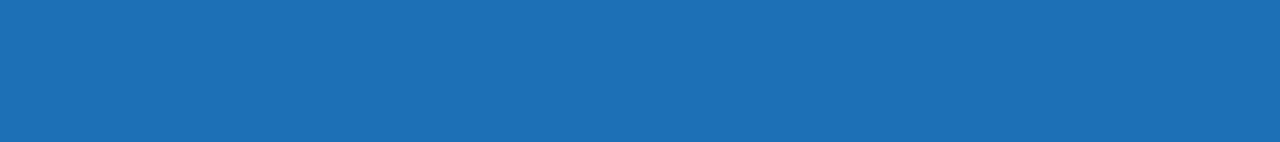 Registration process / Registrasieproses
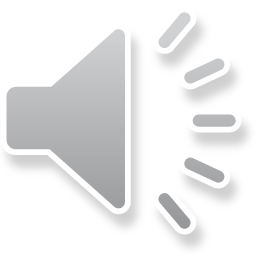 Do not rush the registration process.
Read and listen to the instructions.
A mistake with your registration may result in huge consequences. 
Choose the program that you follow:
Distance students: 4FB-J01 (1st years);  4BJ-J01 (2nd - 4th years)
Contact students: 4FA-J01(1st years); 4BH-J01 (2nd- 4th years) (Students that have class on the following campuses: Mafikeng, Potchefstroom or Vanderbijlpark)
Moenie die registrasie proses afjaag nie.
Lees en luister na die instruksies.
 ŉ Fout met jou registrasie kan  groot gevolge hê. 
Kies die program wat jy volg:
Afstandstudente: 4FB-J01 (1ste jaars);  4BJ-J01 (2de – 4de jaars)
Kontakstudente: 4FA-J01 (1ste jaars);  4BH-J01 (2de – 4de jaars) (Studente wat klas het op die volgende kampusse: Mafikeng, Potchefstroom of  Vanderbijlpark)
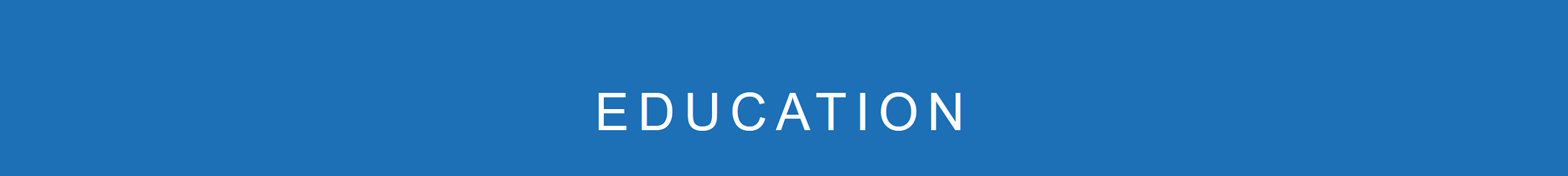 Registration vorm / Registrasievorm
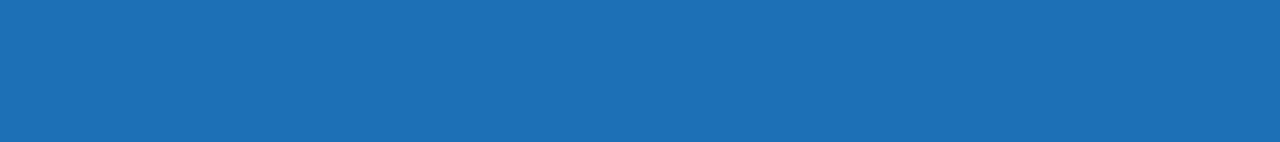 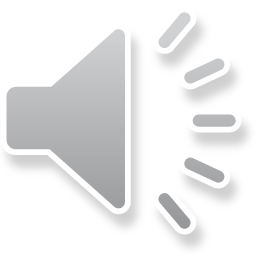 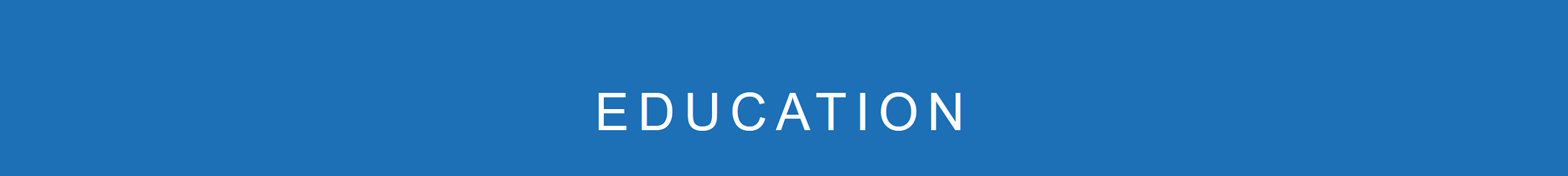 [Speaker Notes: You need to register for the first and second semester. TPED is the only module that is a year module that you register for in the first semester.  The Fundamental modules are modules that align throughout the BEd programme. The Specialisation Subjects are subjects that you specialise in for the specific qualification. In the Foundation Phase the subjects are Mathematics, Life Skills and Languages.]
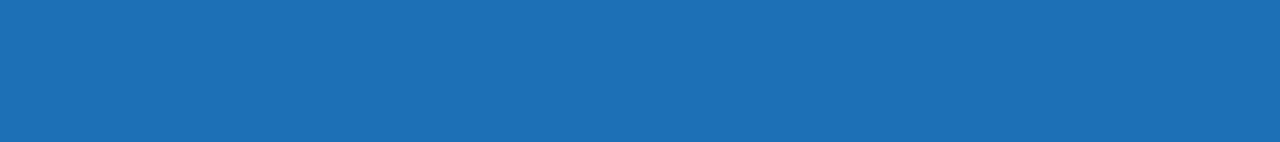 Foundation Phase / Grondslagfase
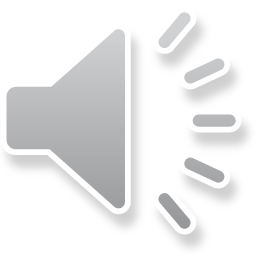 Choose the campus where you study: / Kies die kampus waar jy studeer:
Distance (UDL)
Afstand (EAL)

4FB-J01 (1st years);  4BJ-J01 (2nd - 4th years)
Mahikeng

4FA-J01(1st years); 4BH-J01 (2nd- 4th years)
Potchefstroom

4FA-J01(1st years); 4BH-J01 (2nd- 4th years)
Vanderbijlpark

4FA-J01(1st years); 4BH-J01 (2nd- 4th years)
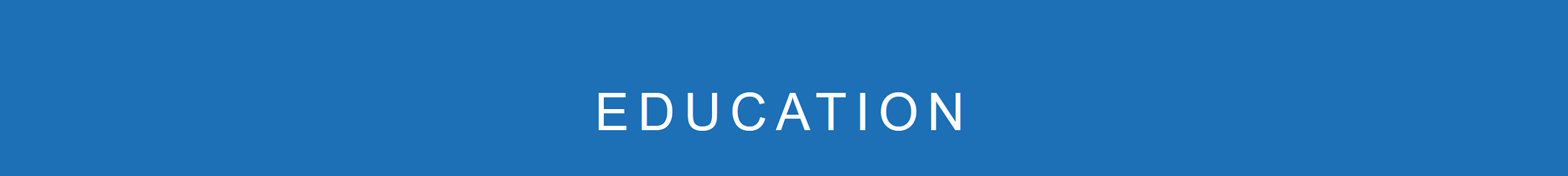 [Speaker Notes: Please choose the correct Campus]
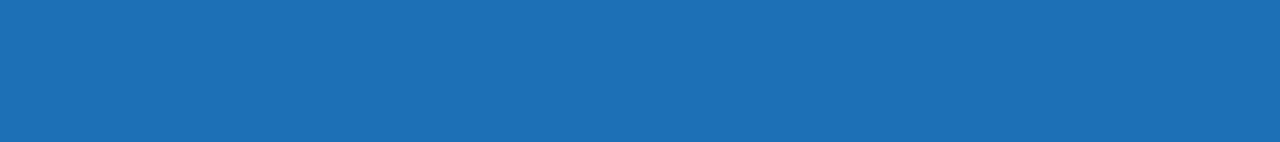 Foundation Phase / Grondslagfase
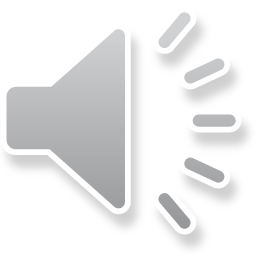 Choose your year level: / Kies jou jaarvlak:
1st Year / 1ste Jaar
2nd Year / 2de Jaar
3rd Year / 3de Jaar
4th Year / 4de Jaar
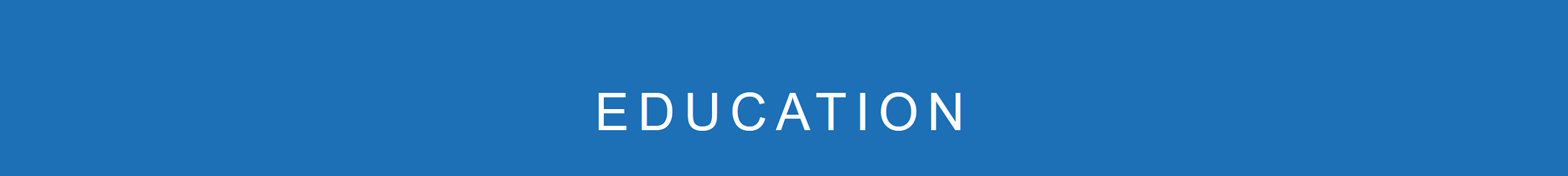 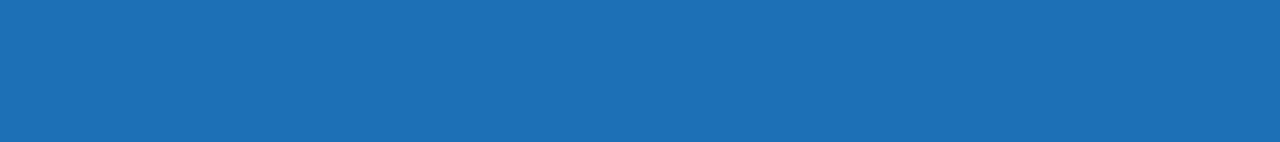 DISTANCE (UDL) / AFSTAND (EAL) - 4BJ-J011st Year  / 1ste Jaar
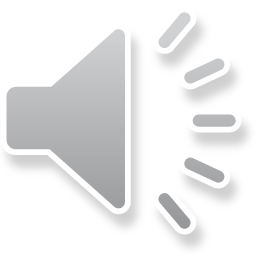 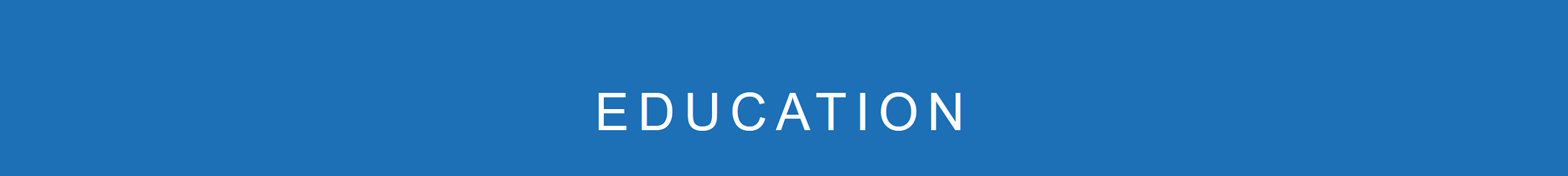 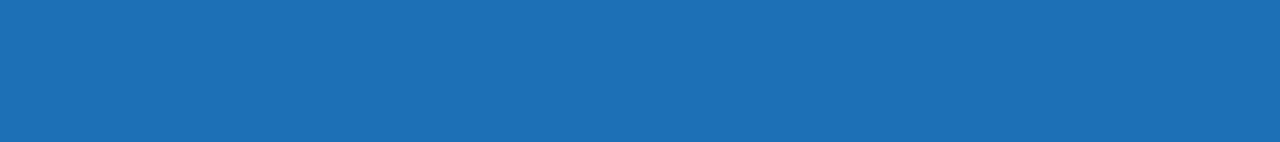 MAHIKENG - 4BJ-J011st Year
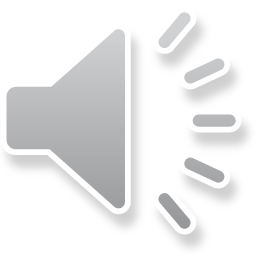 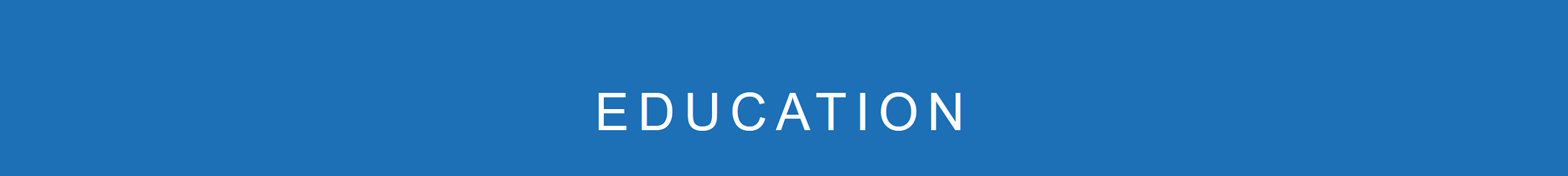 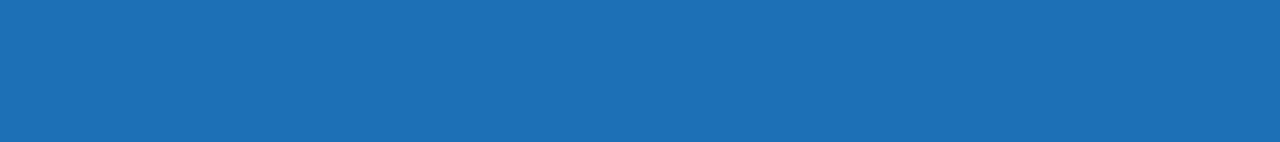 POTCHEFSTROOM - 4BH-J011st Year  / 1ste Jaar
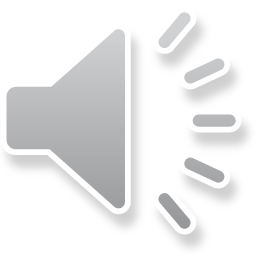 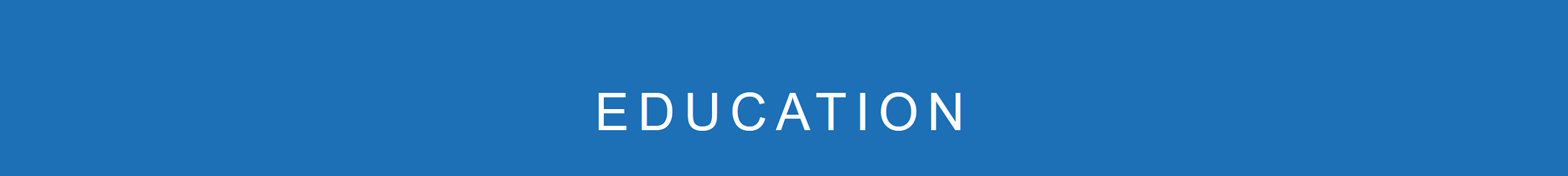 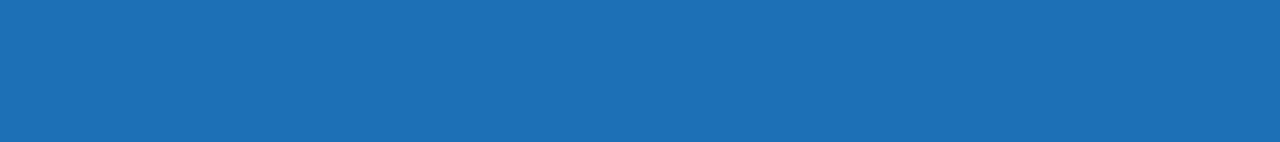 VANDERBIJLPARK - 4BH-J011st Year  / 1ste Jaar
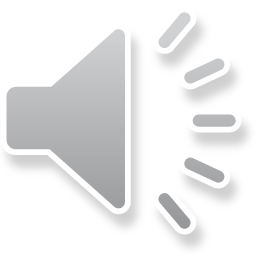 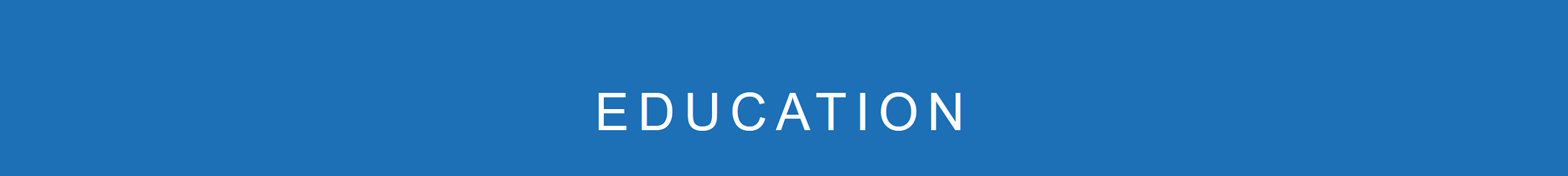 DISTANCE (UDL) / AFSTAND (EAL) - 4BJ-J01 2nd Year  / 2de Jaar
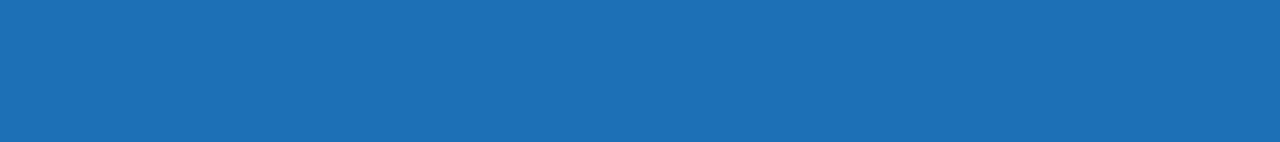 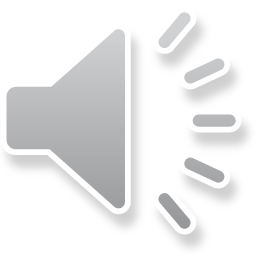 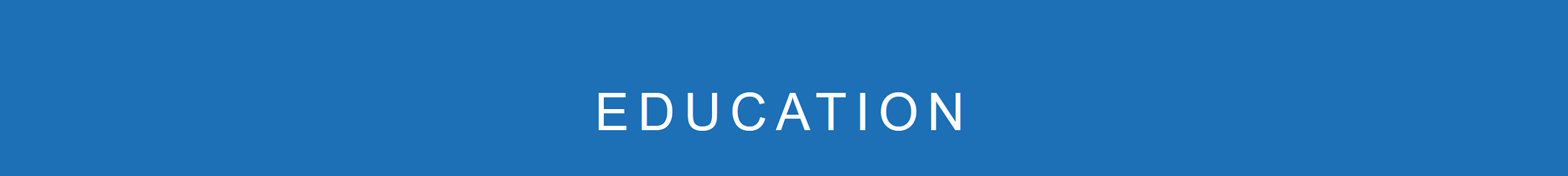 MAHIKENG - 4BH-J012nd Year
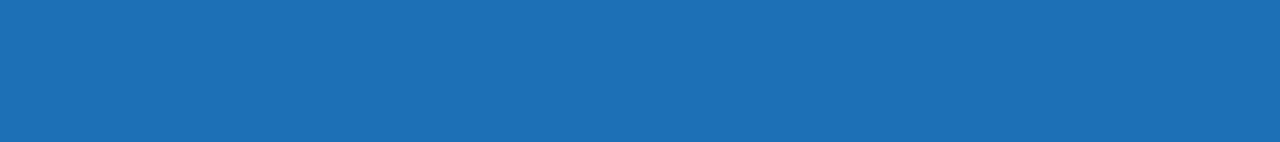 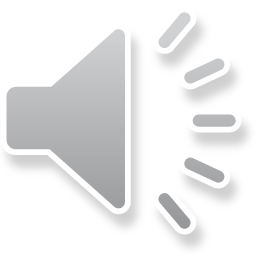 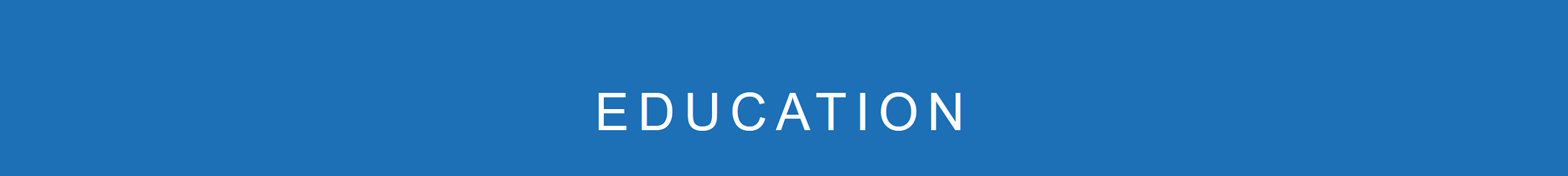 POTCHEFSTROOM - 4BH-J012nd Year  / 2de Jaar
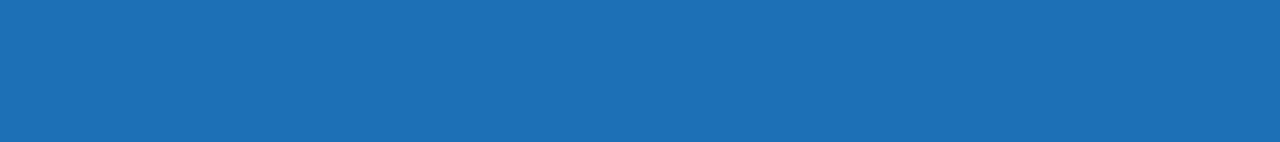 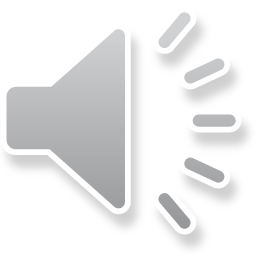 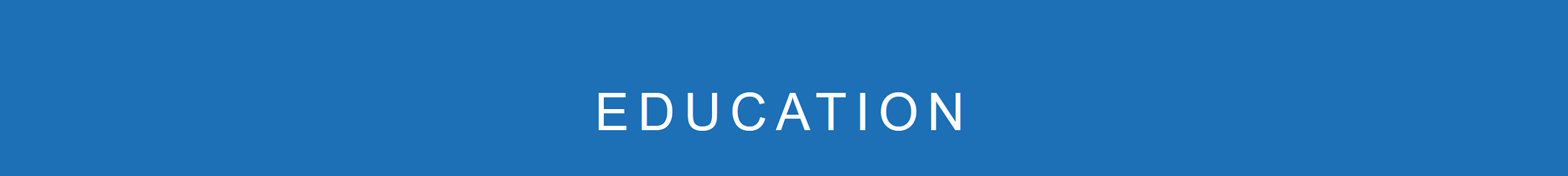 VANDERBIJLPARK - 4BH-J012nd Year  / 2de Jaar
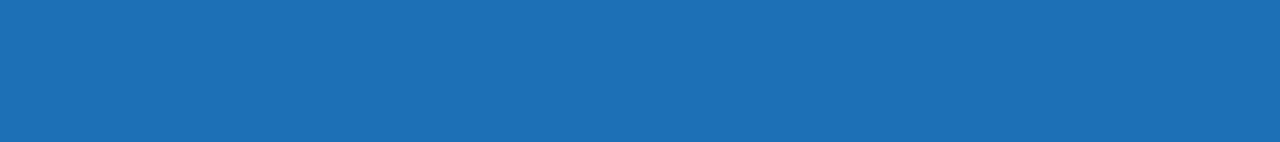 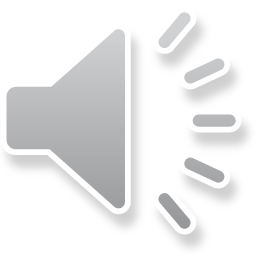 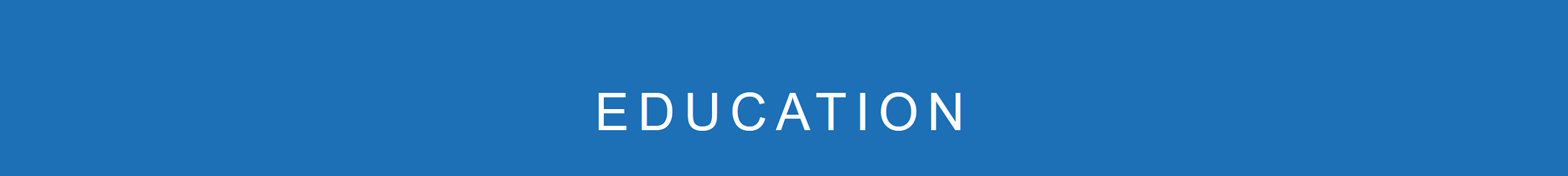 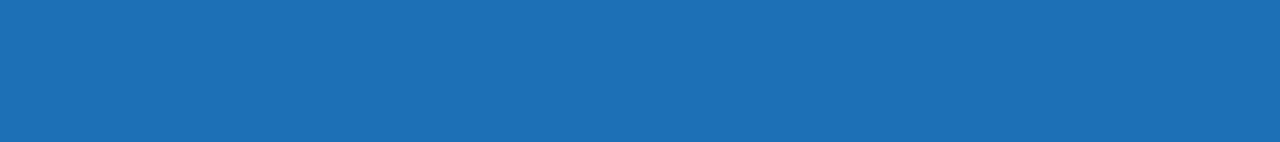 DISTANCE (UDL) / AFSTAND (EAL) - 4BJ-J013rd Year  / 3de Jaar
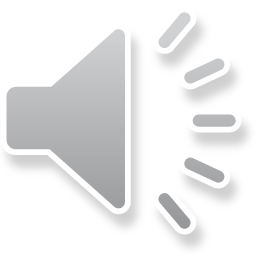 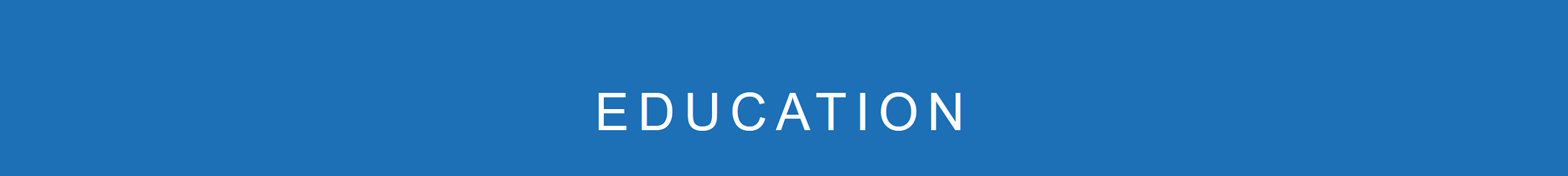 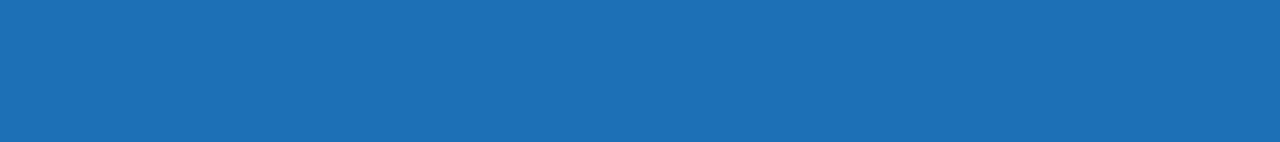 MAHIKENG - 4BH-J013rd Year
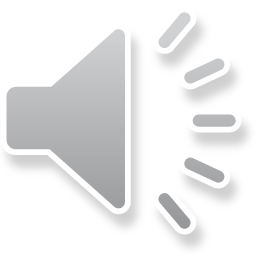 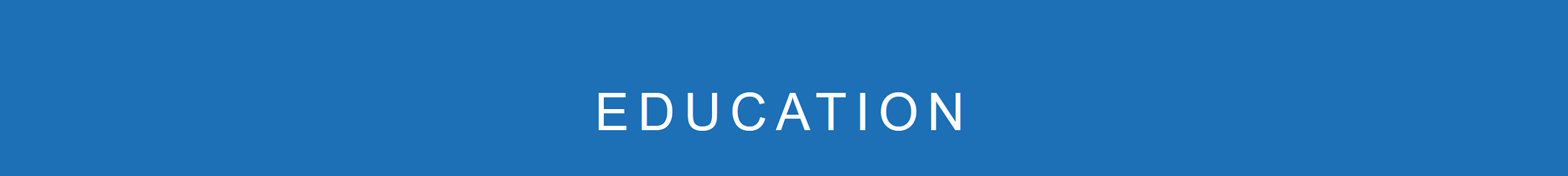 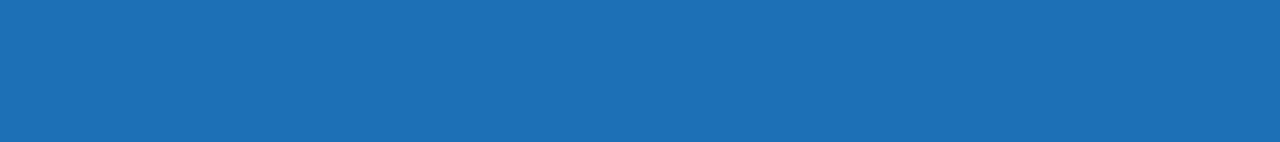 POTCHEFSTROOM - 4BH-J013rd Year  / 3de Jaar
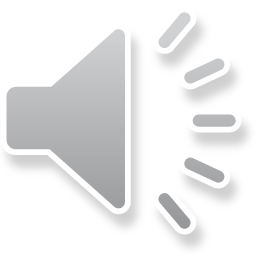 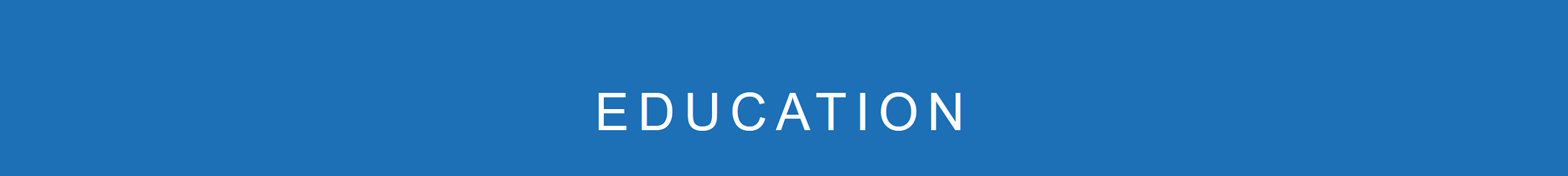 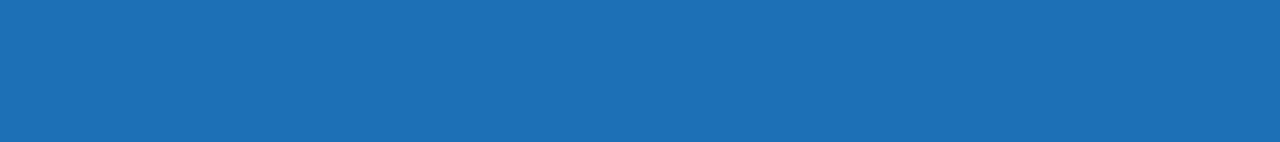 VANDERBIJLPARK - 4BH-J013rd Year  / 3de Jaar
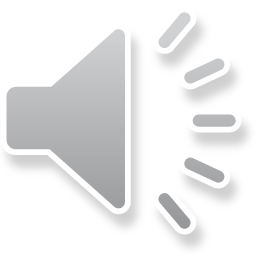 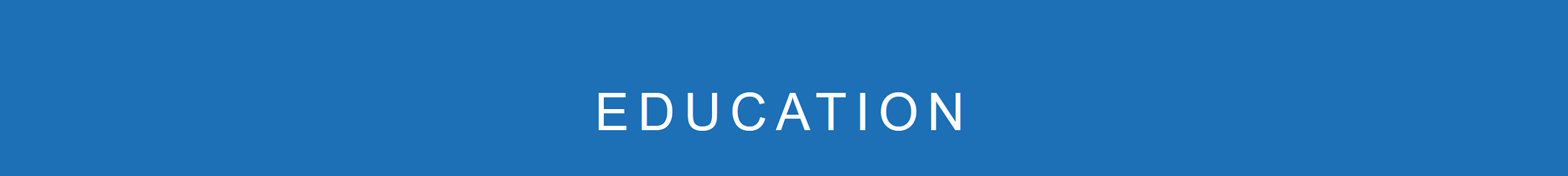 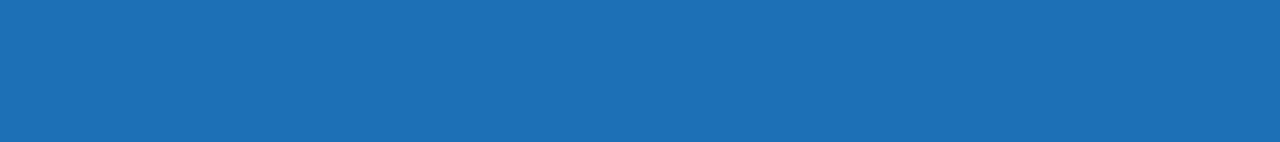 DISTANCE (UDL) / AFSTAND (EAL) - 4BJ-J01 4th Year  / 4de Jaar
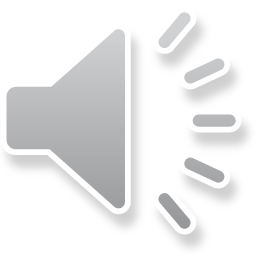 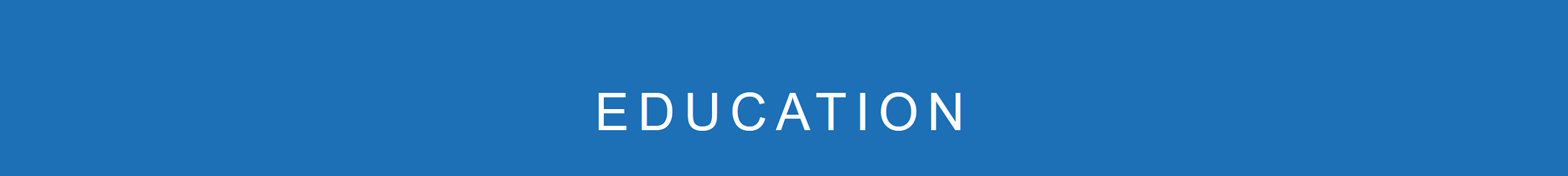 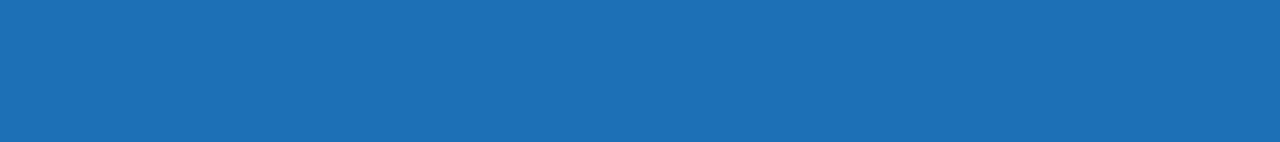 MAHIKENG - 4BH-J014th Year  / 4de Jaar
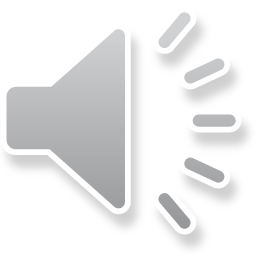 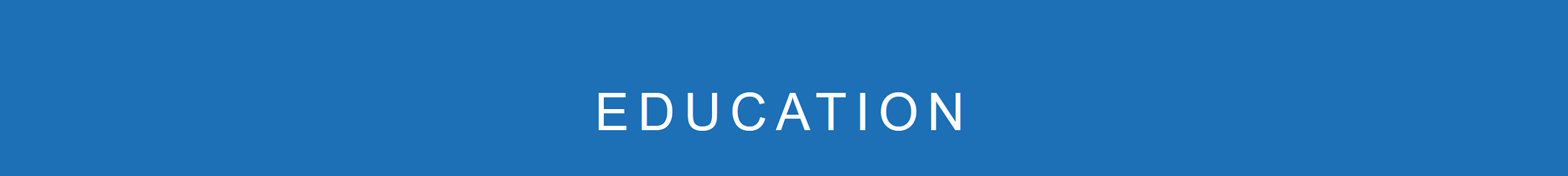 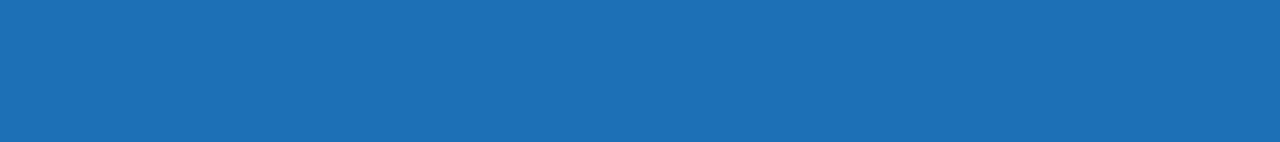 POTCHEFSTROOM - 4BH-J014th Year  / 4de Jaar
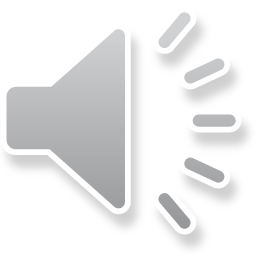 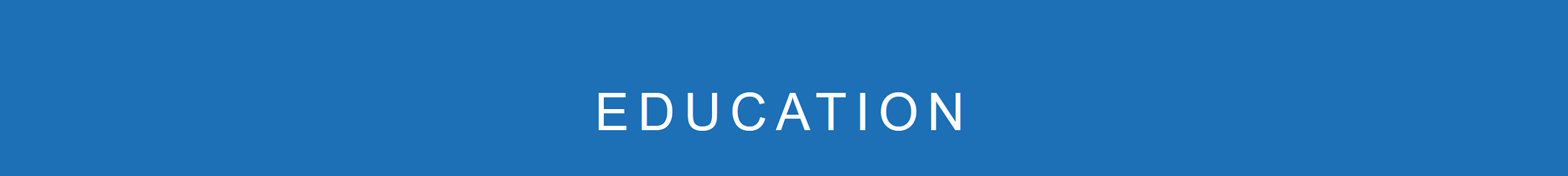 VANDERBIJLPARK - 4BH-J014th Year  / 4de Jaar
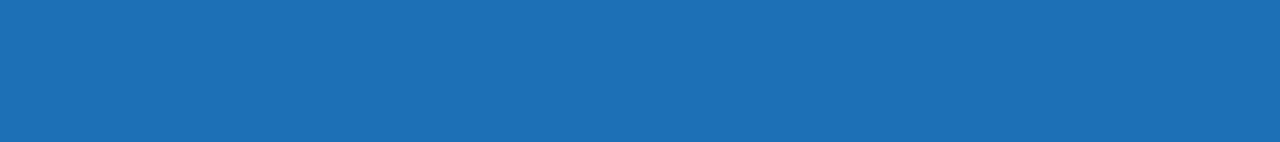 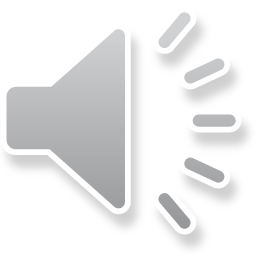 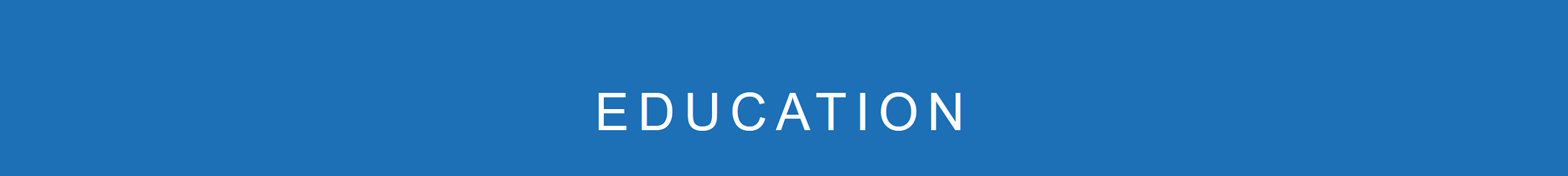 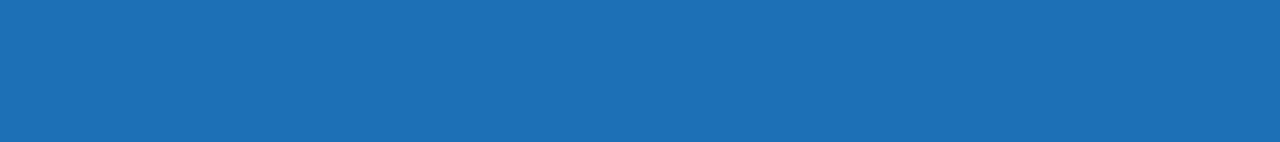 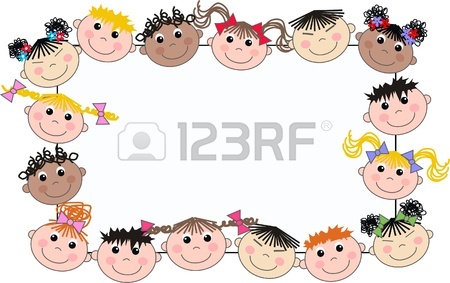 Well done!
You are now registered.
Best wishes for the year!

Mooi so!
Jy is nou geregistreer
Beste wense vir hierdie jaar!
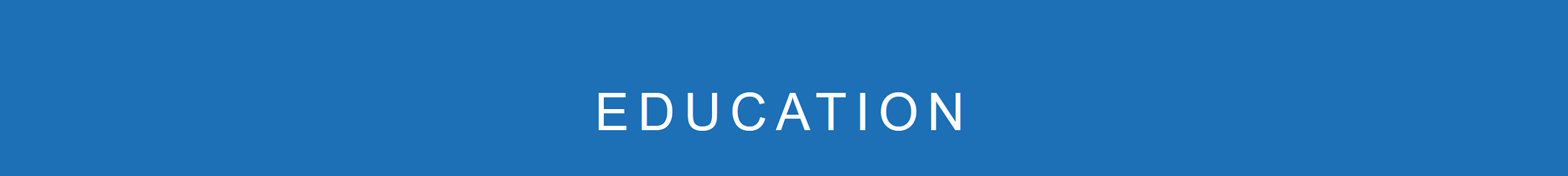